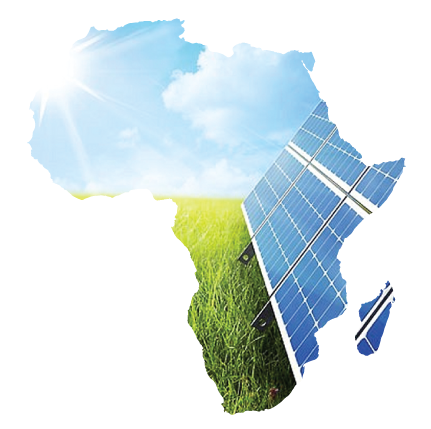 In the context of the
5TH SUSTAINABLE ENERGY FOR ALL AFRICA WORKSHOP
Key takeaways
Joao Duarte Cunha
Manager, Energy Initiatives and Partnerships
African Development Bank
Lisbon, May 4th, 2018
General takeaways
More financing at scale still required…
Mobilizing  more domestic resources – local Banks, national “green fund” funds, local investors, diaspora
Mobilizing international investors – who play a key role in technology transfer and capital mobilization.
Multilateral Development Banks to take more risk - “risk aversion” is not helping the continent
Countries to send the right signals to investors – policy frameworks, procurement of green energy
Pipeline readiness – lack of investible opportunities still a barrier
Build on success – get a few deals across the finishing line to demonstrate viability and attract more investments
Takeaways on IP discussion
Quality improving: Initial IPs did not have the required quality, but more recent exercises have raised the bar (eg. Nigeria), SDG7 link.
Aggregator role: providing a pipeline feeding into financing facilities eg. EU blending, ElectriFI, Green Climate Fund.
Private sector perspective: not enough info for private investors to assess risk/return profile, tariffs, regulatory constraints, access to finance, type of capital needed and where in the project cycle.
Project screening: much room for improvement, some IPs more akin to a “shopping list” rather a shortlist based on priority and strategy.
IPs not “living” docs: IPs are a snapshot in time in a rapidly changing world, lacking “nuanced” analysis of latest sector trends.
Ownership, partnership and results orientation: key for success.
Key AfDB initiatives in 2018
Support countries in structuring their energy access programmes.eg. Togo / deliver first of a kind transactions in off-grid space
$500m debt facility for small-scale RE projects, including SHS, C&I solar, mini-grids and small IPPs
Off-Grid Revolution
Facility for Energy Inclusion
Multi-partner programme to provide energy access to 250 million people harnessing the massive solar potential in Sahel region
Green Mini-Grid Market Development Programme
Desert-to-Power Initiative
Scaling-up SEFA with an increased investment focus and bigger role in taking high-risk stakes in projects and funds.
Promote / invest in national RE funds, mobilize  funding partners including GCF and EU
Sustainable Energy Fund for Africa 2.0
Support National RE Funds
High-level tri-partite energy sector dialogue focused on key barrier to investments and accelerating key transactions
Work with countries in supporting IPP procurement at the national level across different technologies
Africa Energy Marketplace
Support to IPP Procurement Programs
Phase II launched with business advisory and policy helpdesks, new knowledge products and design of pan-African RBF instrument
SAFE TRAVELS HOME!